How to become a member and join your local group
Step 1
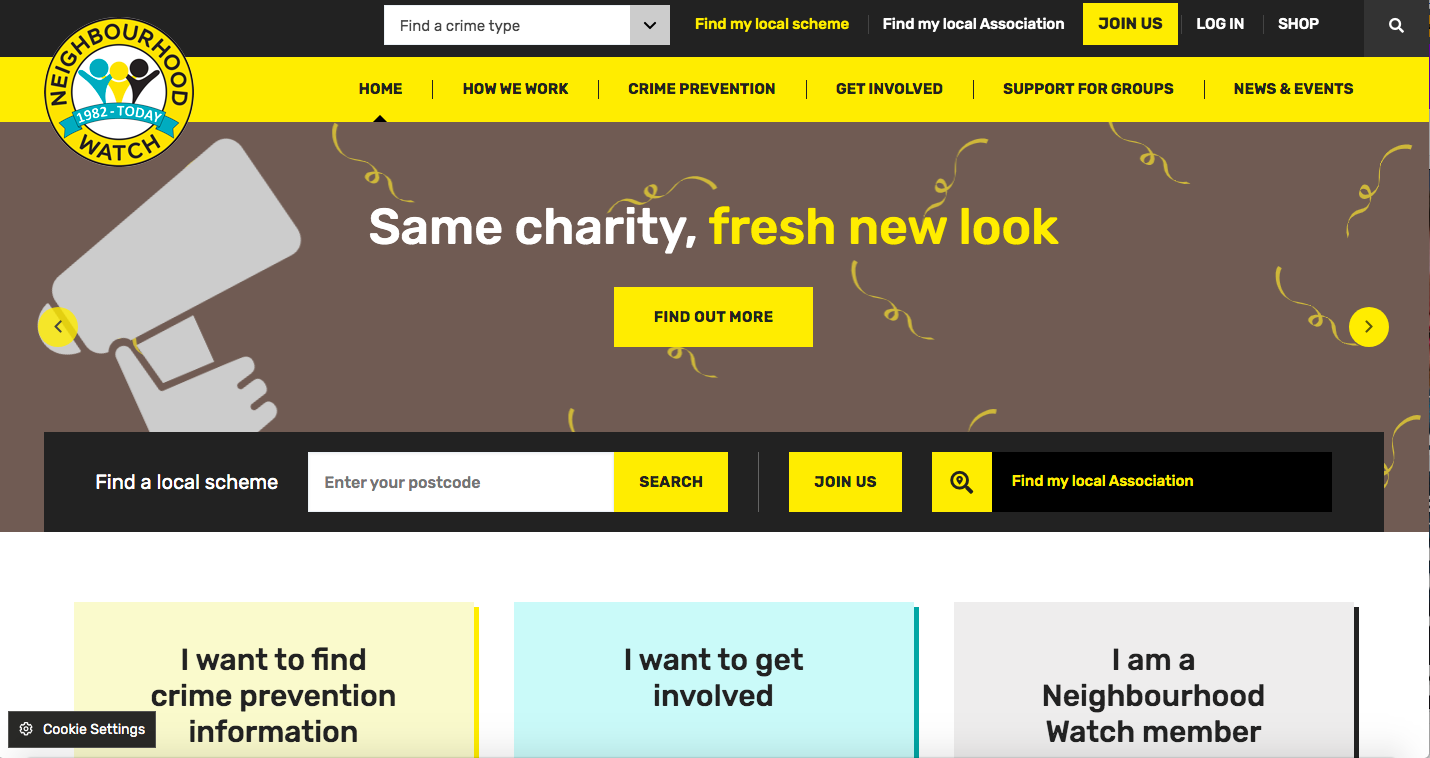 Visit our website: ourwatch.org.uk

Click on JOIN US
See the top right hand corner
Step 2
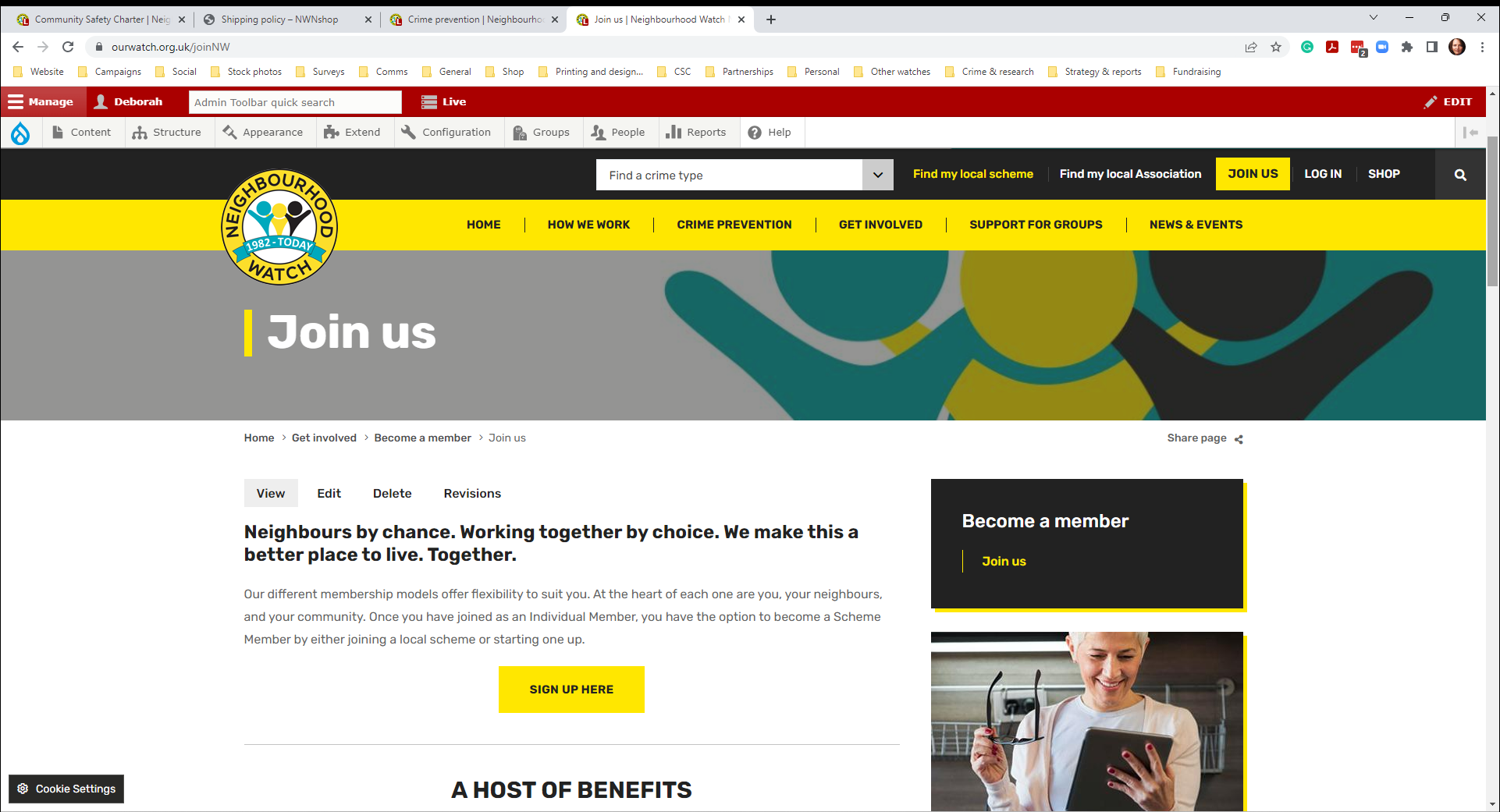 Scroll down 

Click on: 
SIGN UP HERE
Step 3
Fill in your first name, last name, postcode and email address

Confirm that you accept the terms and conditions

Click JOIN
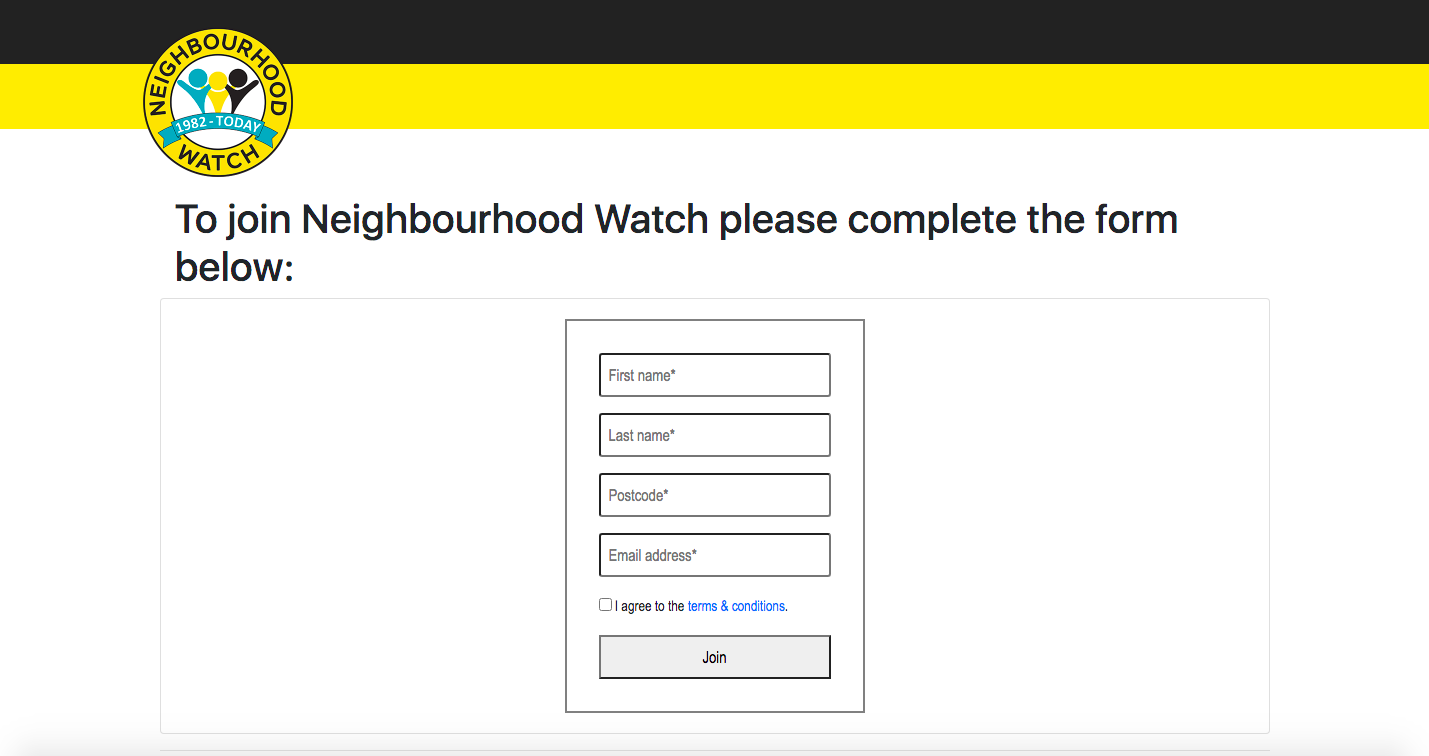 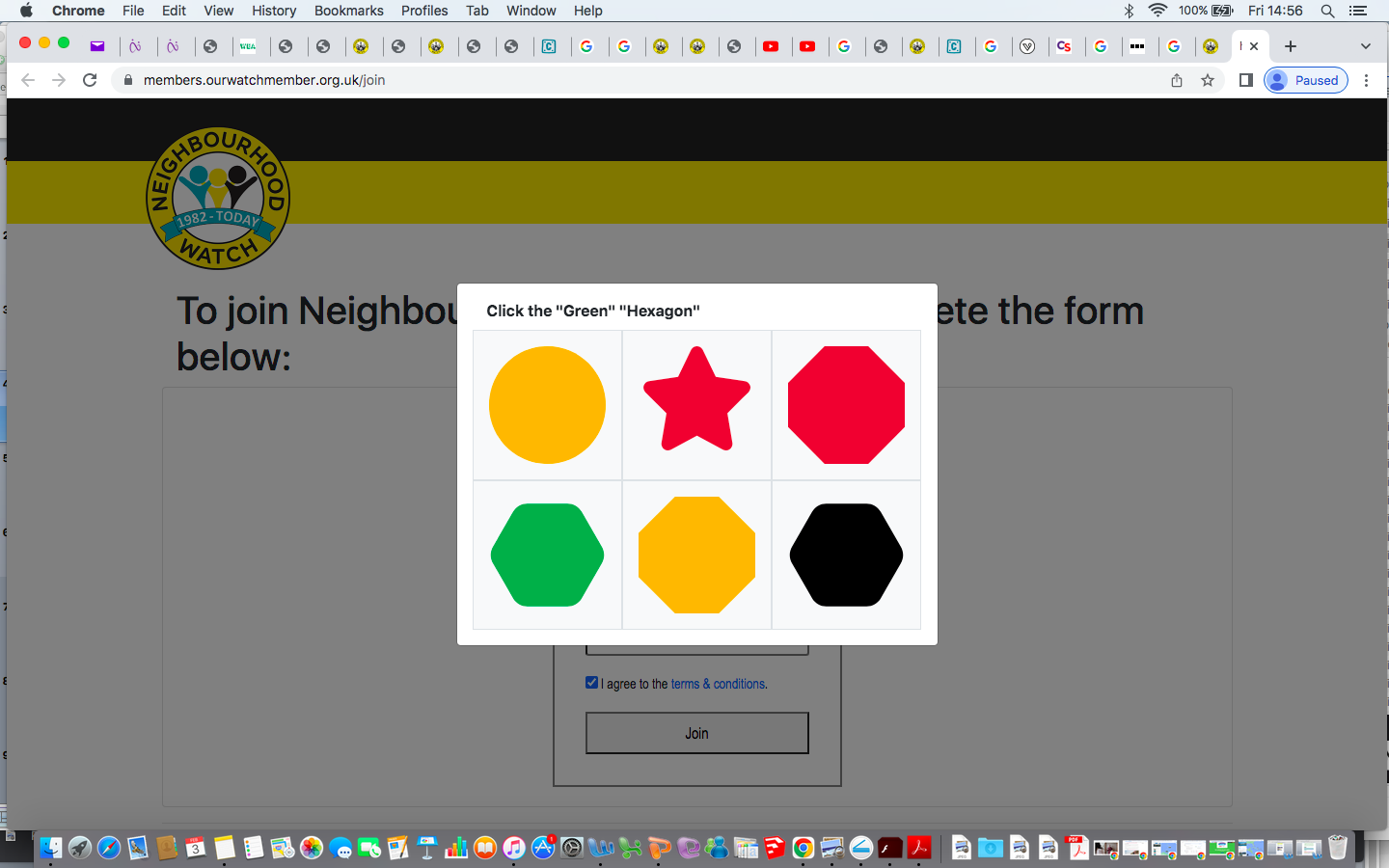 Step 4
Answer the security question

Enter the verification code from your email inbox

Click VERIFY CODE
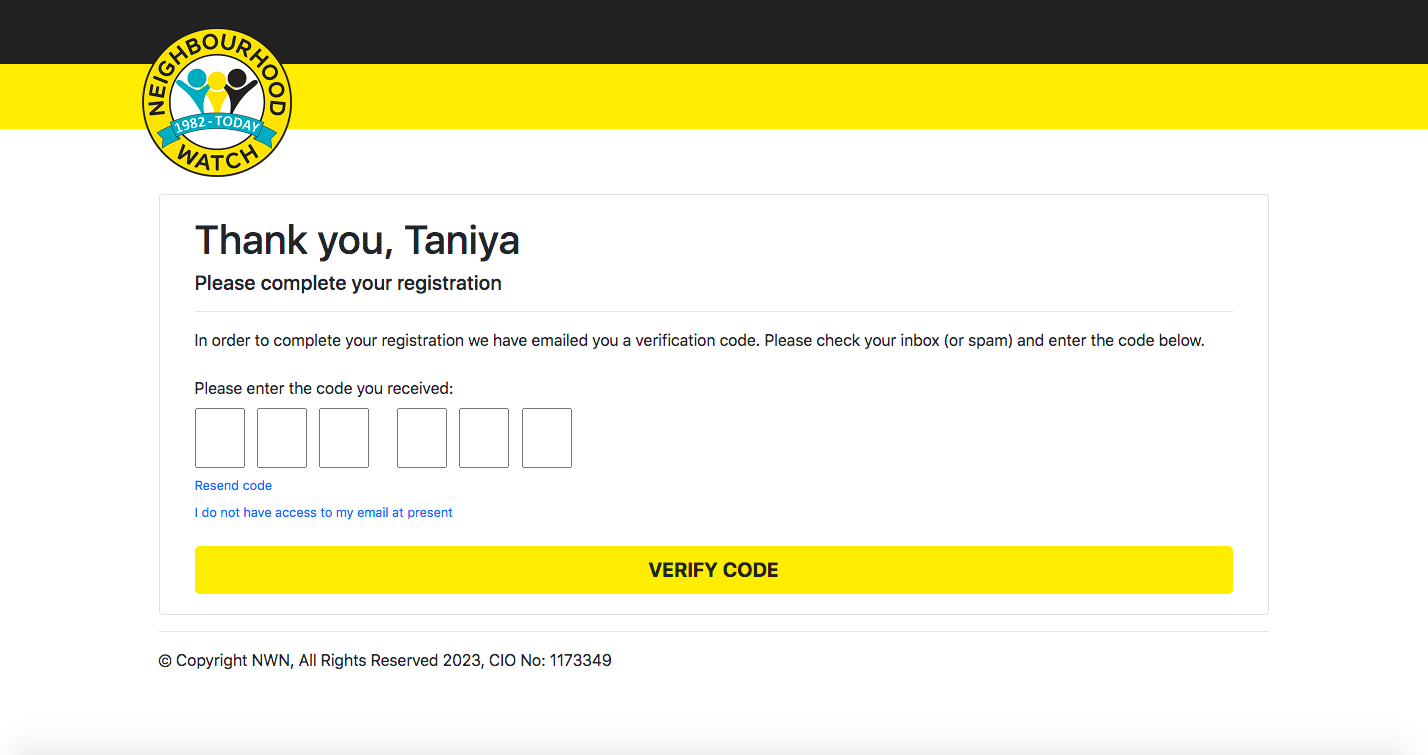 Step 5
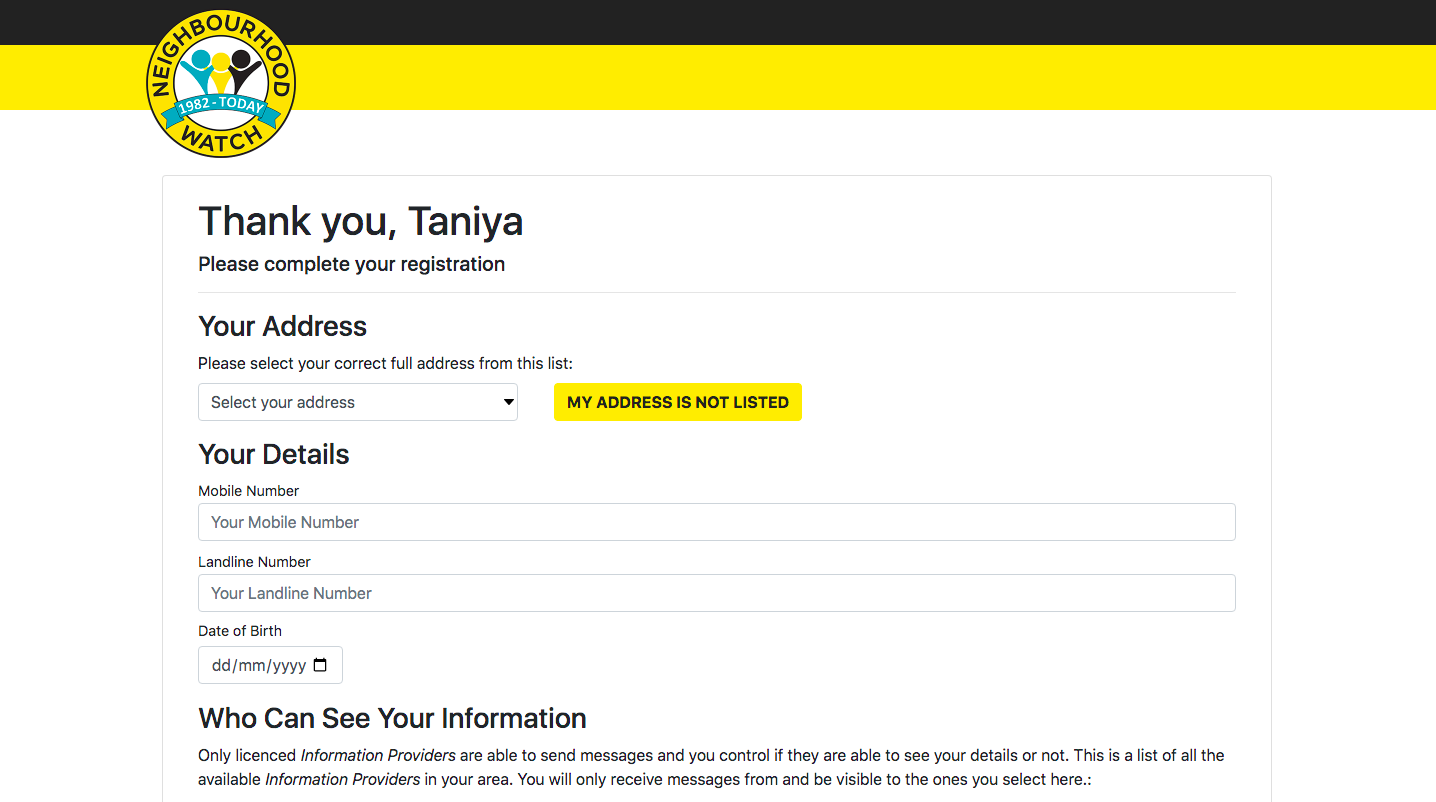 Confirm your address from the dropdown list

Enter your contact numbers

Enter your date of birth
Step 5 continued
Tick the organisations you wish to receive information from 

This also selects which organisations can see the data you have provided

Create a strong password
 
Once you have finished, click on COMPLETE REGISTRATION
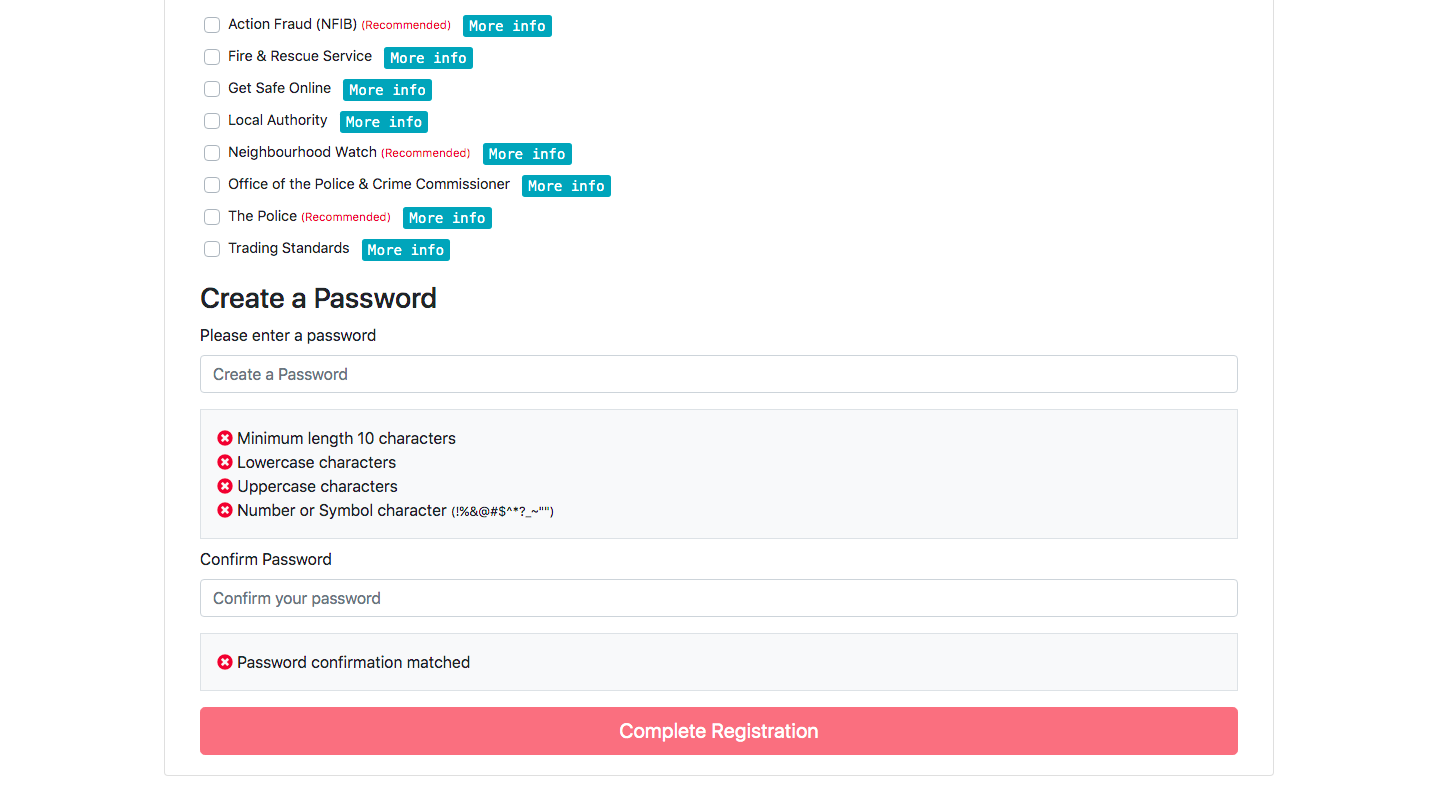 Step 6
You will be automatically directed to Join your local scheme

If there are existing Neighbourhood Watch schemes in your area, they appear here. Click JOIN to sign up 

If there are no schemes that cover your local area, you may consider creating your own. If so, click: 
CREATE A NEW SCHEME
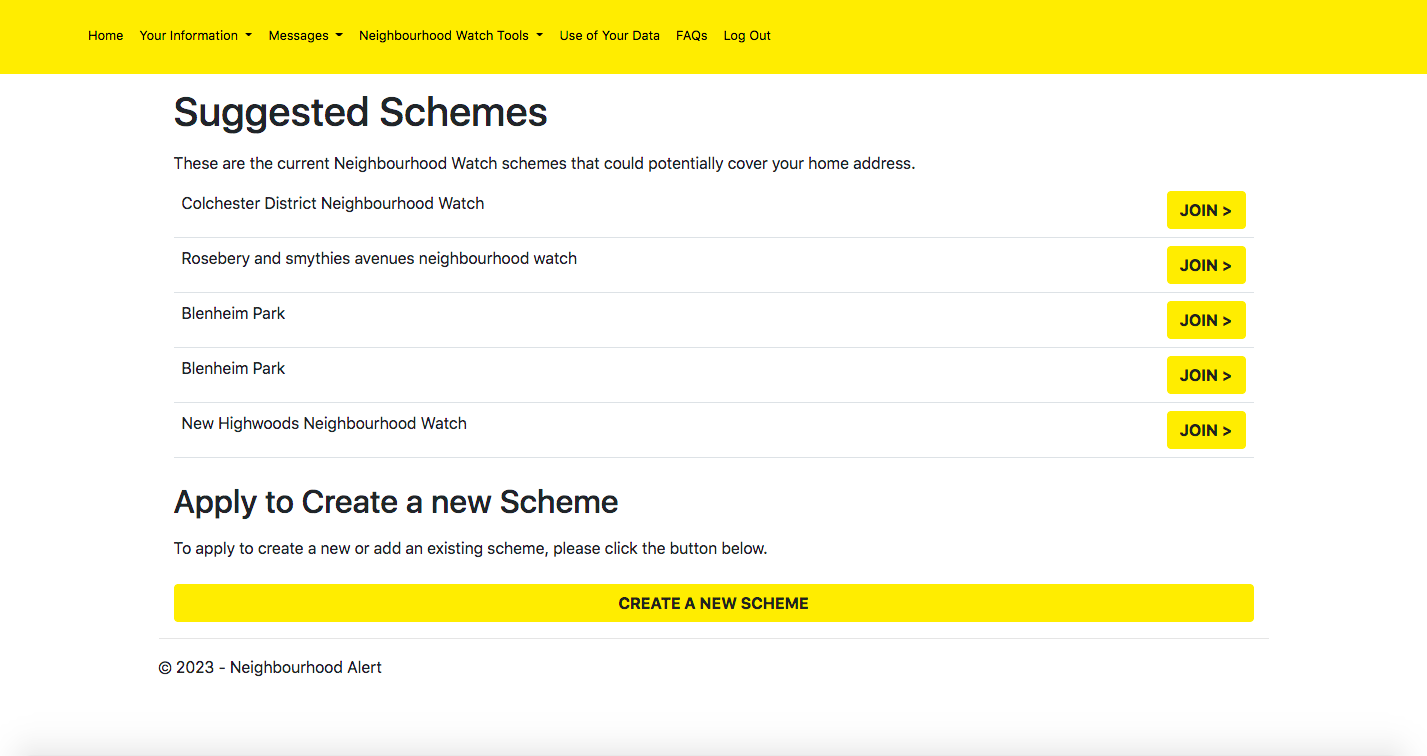 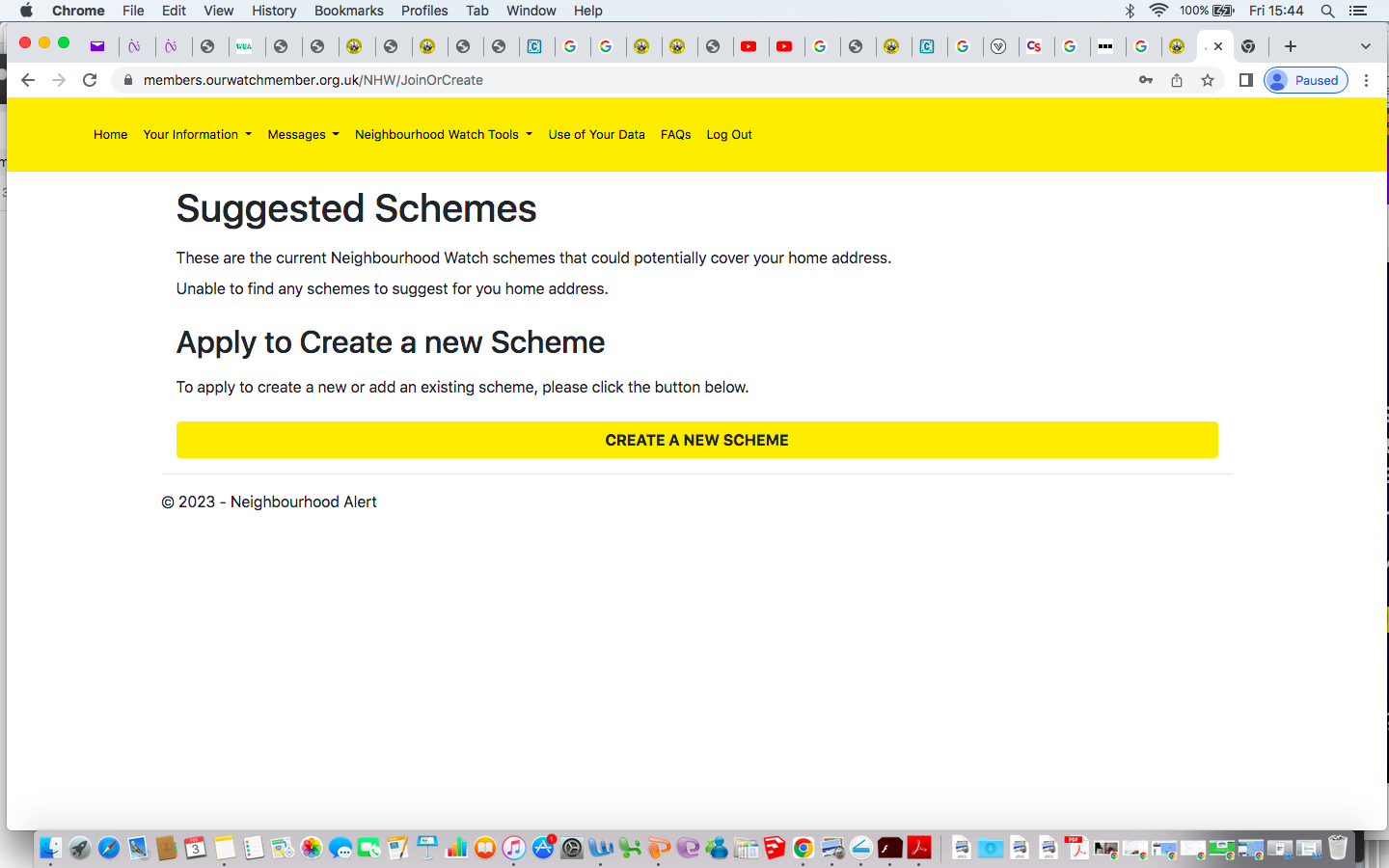 Member Area
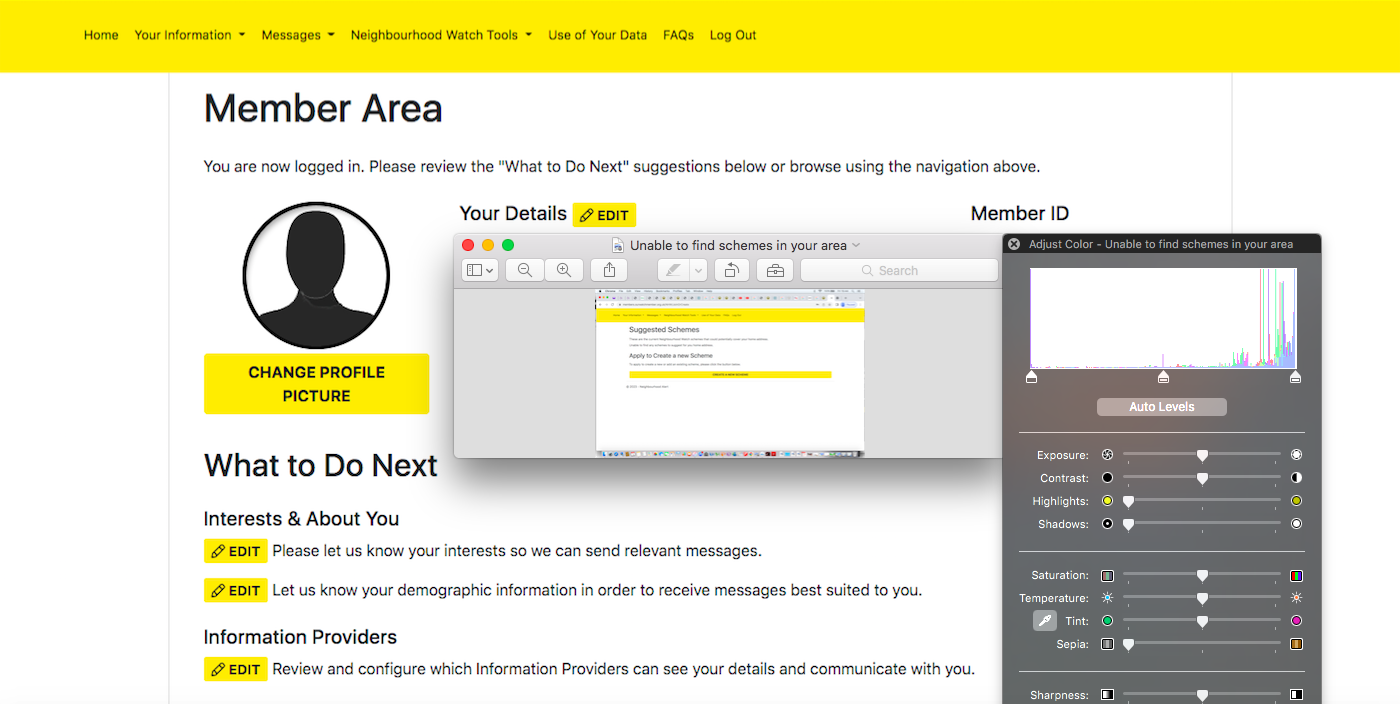 Click on Home in the top left hand corner of your screen to visit the Member Area

Here you can join or create a scheme if you haven’t already

You can also edit your details, share your interests, and review your settings
Welcome on board!
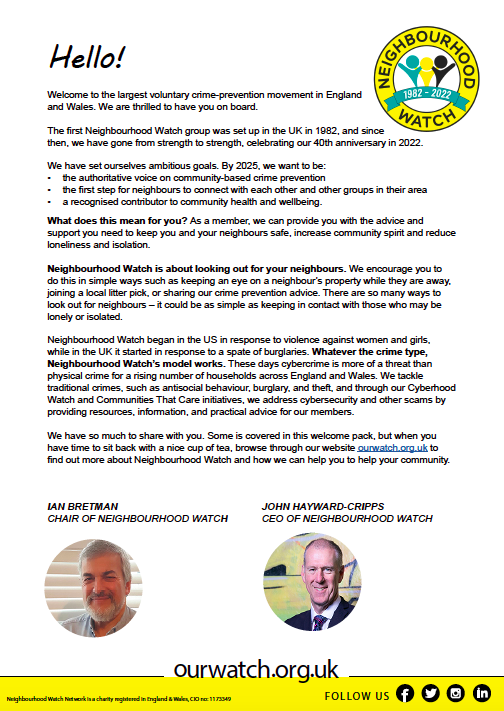 Once you have registered, you will receive your New Member Pack by email
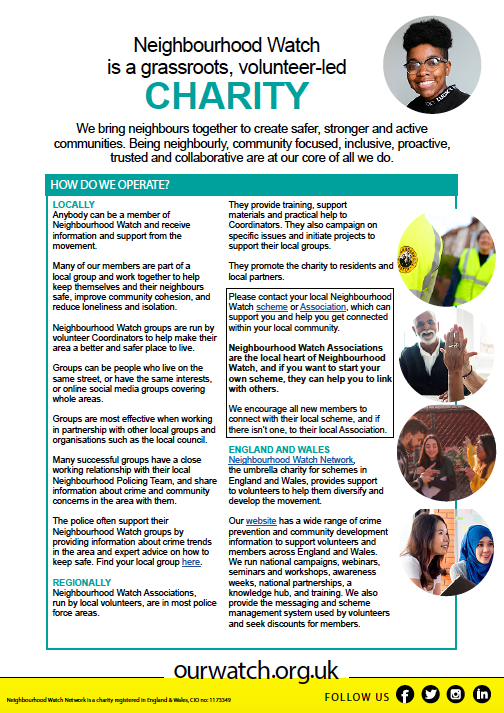 I’ve joined a scheme – what happens next?
Your local scheme Coordinator should make contact with you to introduce themselves and welcome you into the scheme.
Many schemes run events such as coffee mornings and crime prevention talks, as well as litter picks and get togethers.
Joining and being part of an active scheme can bring the community together, build resilience, and improve your community’s wellbeing, as well as reducing opportunities and fear of crime.
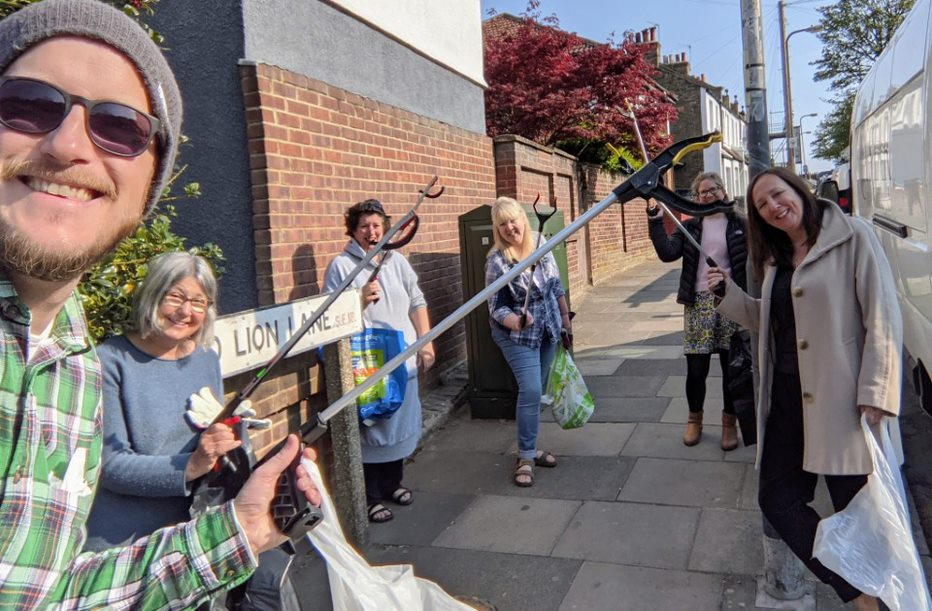 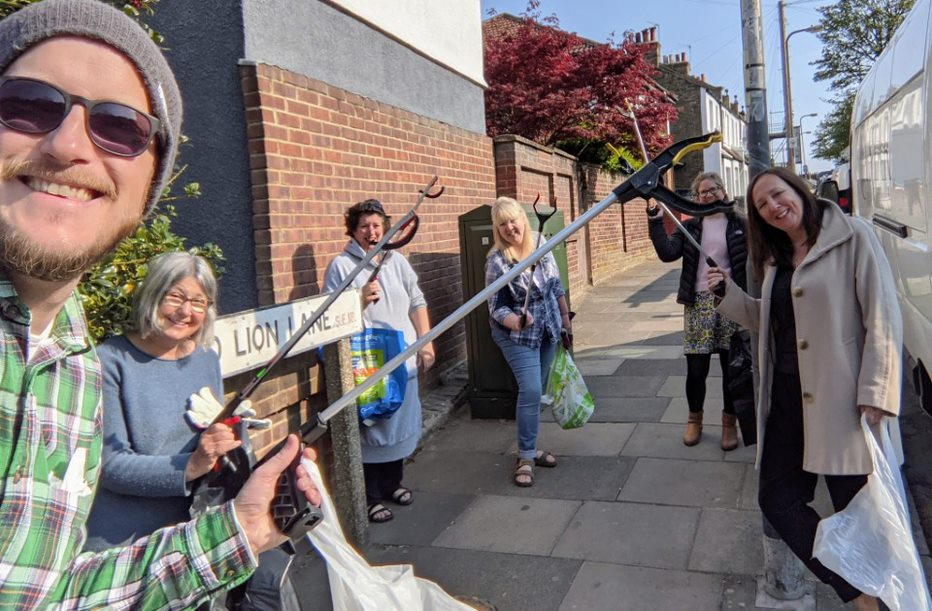